Normen-ABC als ÜbersichtVideo-Lecture von Prof. Dr.-Ing. Paul R. MelcherHochschul- und KreisbibliothekBonn-Rhein-Sieg
Aufgenommen im One Button Recording Studio
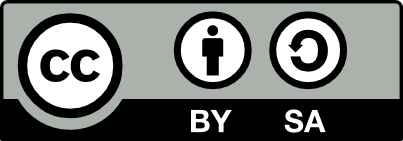 Diese Präsentation steht unter der Lizenz CC BY-SA 4.0 (https://creativecommons.org/licenses/bysa/4.0/legalcode). Alle Logos sowie das Folienlayout sind von dieser Lizenz ausgenommen. Einige Bilder/Abbildungen sind eigenständig lizenziert. Die Lizenzangaben befinden sich dann an den einzelnen Elementen.
[Speaker Notes: Willkommen in der Hochschul- und Kreisbibliothek der Hochschule Bonn-Rhein-Sieg.
Ich bin Professor Melcher und möchte Ihnen mein Normen-ABC vorstellen.]
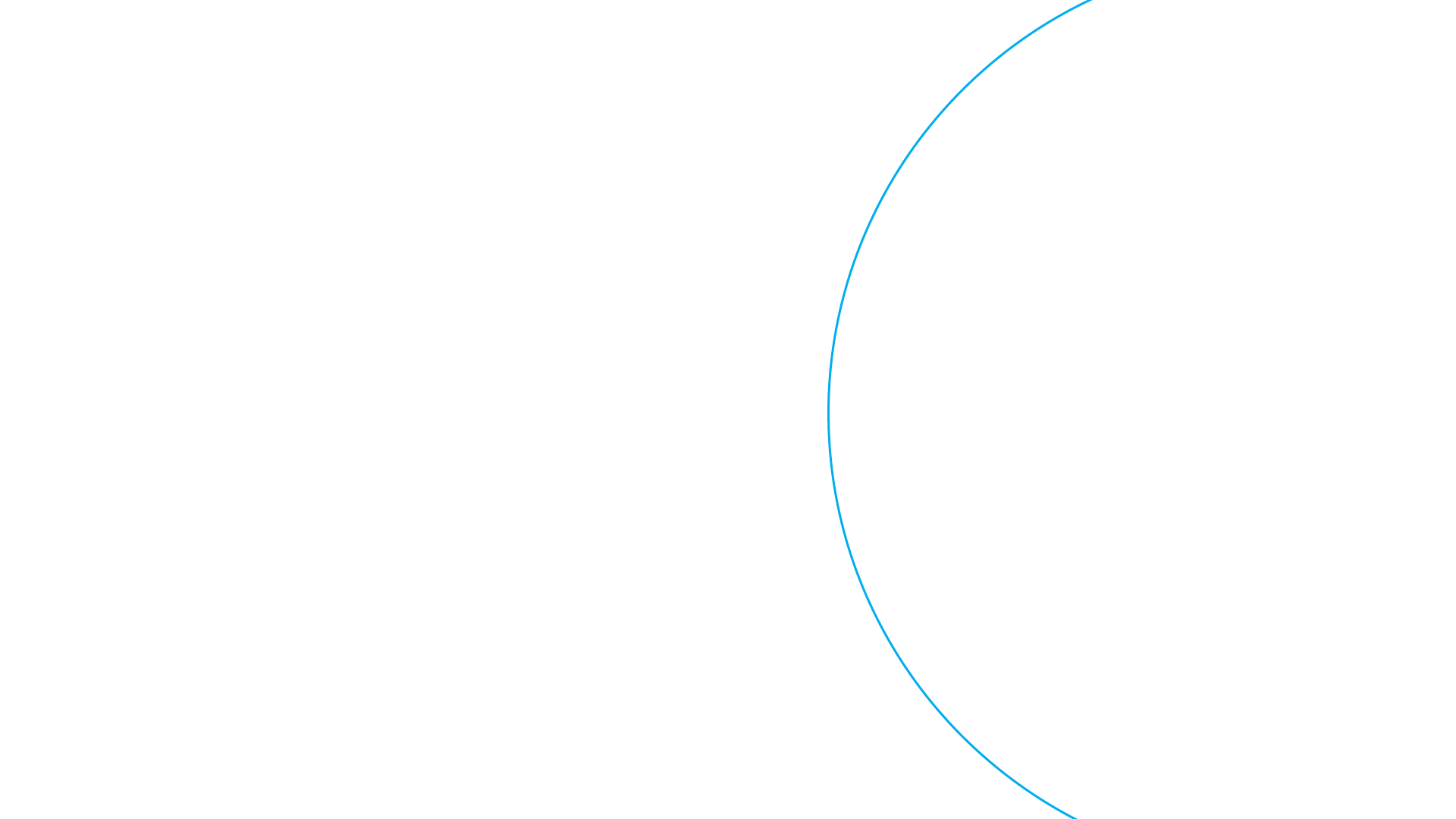 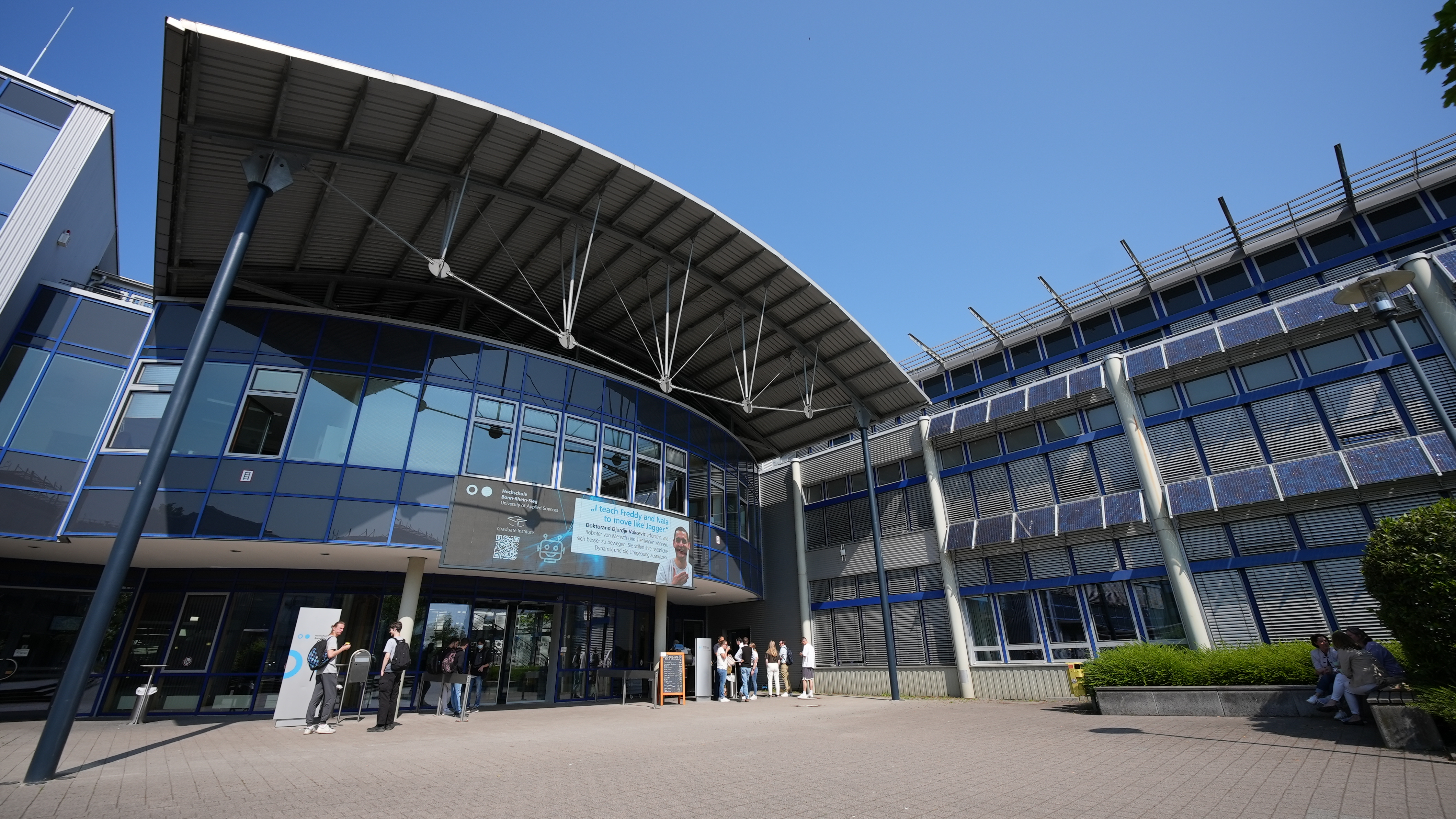 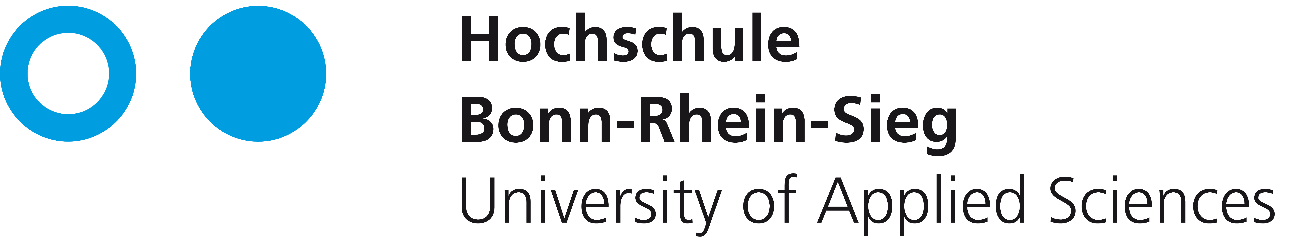 1
Warum braucht Erfolg    Normenkompetenz?
2
Aus welchen Videos besteht das Normen-ABC?
[Speaker Notes: Warum braucht Erfolg Normenkompetenz? …Und aus welchen Videos besteht das Normen-ABC?]
1 Warum braucht Erfolg   Normenkompetenz?
[Speaker Notes: Die Antwort auf die erste Frage lautet:]
4
Normen-ABC von Prof. Dr.-Ing. Paul R. Melcher
1.1 Weil Normenkompetenz für alle nützlich ist, egal           ob Sie studieren oder in welchem Beruf Sie sind!
Beispiele für Studiengänge:
Architektur, Agrarwissenschaft, 
Bauwesen, Betriebswirtschaft,
Chemie, Elektrotechnik, Fahrzeugtechnik,
Gamedesign, Gesundheitswesen, Holztechnik,
Informatik, Ingenieurwesen, 
Jura, Journalismus, 
Kommunikation, 
Lebensmitteltechnik, Luft- und Raumfahrt,
Maschinenbau, Materialwissenschaften, Medizin, 
Nachhaltigkeit, Nanotechnologie,
Organisations- und Patentwesen, Qualitätsmanagement,
Rechtswissenschaften, Sozialökonomie, Schiffbau,
Umweltschutz, Umwelttechnik, Verfahrenstechnik, Wirtschaftswissenschaften, Web Design,
Zahnmedizin
Beispiele für Nützlichkeit:
A: Abschlussarbeiten
B: Bewerbungsschreiben, Berufsleben
C: CE-Zeichen versus Chinas Export
G: Gesundheit  
S: Stand der Technik
W: Wissenschaftliches Arbeiten
Z:  Zitierung von Normen
[Speaker Notes: Weil Normenkompetenz für alle nützlich ist, egal ob Sie studieren oder in welchem Beruf Sie sind! 
Beispiele für Studiengänge sehen Sie hier, bei denen Normenkompetenz wichtig ist. … Beispiele für Nützlichkeit sind Abschlussarbeiten.  Oder bei Bewerbungsschreiben und im ganzen Berufsleben…]
5
Normen-ABC von Prof. Dr.-Ing. Paul R. Melcher
1.2 Normenwissen ist international klassifiziert
International Classification for Standards (ICS) [1] Teil 1 von 2
01. Allgemeines, Terminologie, Normierung,      Dokumentation
03. Dienstleistungen, Betriebswirtschaft,         Verwaltung, Qualität, Verkehr, Soziologie
07. Mathematik, Naturwissenschaften
11. Medizintechnik
13. Umwelt- & Gesundheitsschutz, Sicherheit
17. Metrologie, Messwesen, Angew. Physik
19. Prüfwesen
21. Mechanische Systeme und Bauteile
23. Fluidsysteme und Fluidbauteile
25. Maschinenbau
27. Energie- u. Wärmeübertragungstechnik
29. Elektrotechnik
31. Elektronik
33. Telekommunikation,       Audio- und Videotechnik
35. Informationstechnologie, Büromaschinen
37. Abbildungstechnik
39. Feinmechanik, Schmuckwesen
43. Kraftfahrzeugtechnik
45. Eisenbahntechnik
47. Schiffbau und Meerestechnik
49. Luft- und Raumfahrttechnik
[1] Quelle: International Organization for Standardization, ISO Genf, Switzerland  www.iso.org © ISO (2015) ISBN 978-92-67-10652-6
[Speaker Notes: Das Normenwissen ist international klassifiziert. Ähnlich wie in Bibliotheken oder bei Patenten gibt es eine thematische Einordnung. Hier vom Allgemeines bis Luft- und Raumfahrt.]
6
Normen-ABC von Prof. Dr.-Ing. Paul R. Melcher
1.3 Jeder Berufszweig benötigt Normenkompetenz!
International Classification for Standards (ICS) [1] Teil 2 von 2
81. Glas- und Keramik-Industrie
83. Gummi- und Kunststoffindustrie
85. Zellstoff- und Papier-Technologie
87. Beschichtungsstoffindustrie und          Farbenindustrie
91. Bauwesen, Baustoffe
93. Ingenieurbau
95. Militärtechnik
97. Private und kommerzielle         Hauswirtschaft, Unterhaltung, Sport
53. Hebe- und Fördertechnik55. Verpackung, Transport59. Textil- und Lederindustrie61. Bekleidungsindustrie65. Landwirtschaft67. Lebensmitteltechnologie71. Chemische Verfahrenstechnik73. Bergbau und Bodenschätze75. Erdöl und zugehörige Technologien77. Metallurgie79. Holzbearbeitung
[1] Quelle: International Organization for Standardization, ISO Genf, Switzerland  www.iso.org © ISO (2015) ISBN 978-92-67-10652-6
[Speaker Notes: …und weiter von Hebe- und Fördertechnik bis Hauswirtschaft, Unterhaltung und Sport.]
2 Aus welchen Videos besteht das Normen-ABC?
8
Normen-ABC von Prof. Dr.-Ing. Paul R. Melcher
2 Bisherige Videos zum Normen-ABC:
A: Arten von Normen
B: Bedeutung & Beschaffung von Normen
C: CE-Kennzeichnung versus Chinas Export
D: Die DIN-Norm, die alle kennen sollten 
E: Entstehung von DIN-Normen und DIN-SPEC
F: Formatnormen
G: Gesundheitsnormen… 
Z: Zertifizierungsnormen
Videodauer jeweils ca. 3 Minuten
[Speaker Notes: Im Video A stelle ich Ihnen die Arten von Normen vor. In B begründe ich die Bedeutung und wie Sie möglichst kostenfrei Normen beschaffen. In C erkläre ich Ihnen den Unterschied zwischen …]
Viel Freude mit demNormen-ABC
Kontakt
Prof. Dr.-Ing. Paul R. Melcher

paul.melcher@h-brs.de